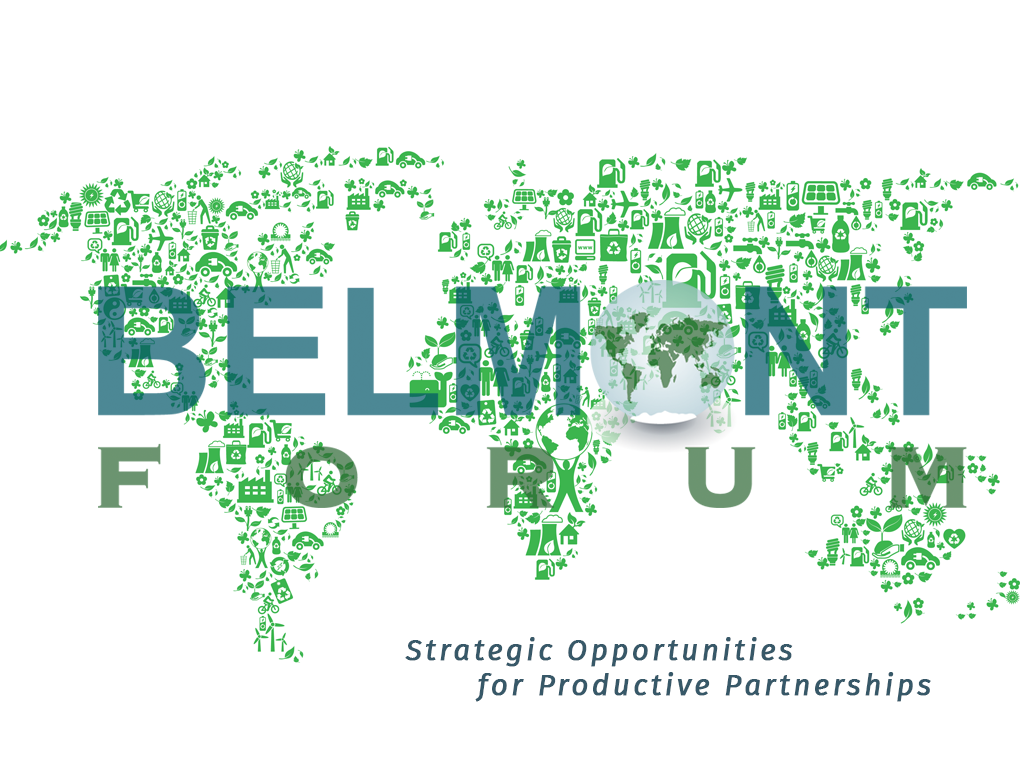 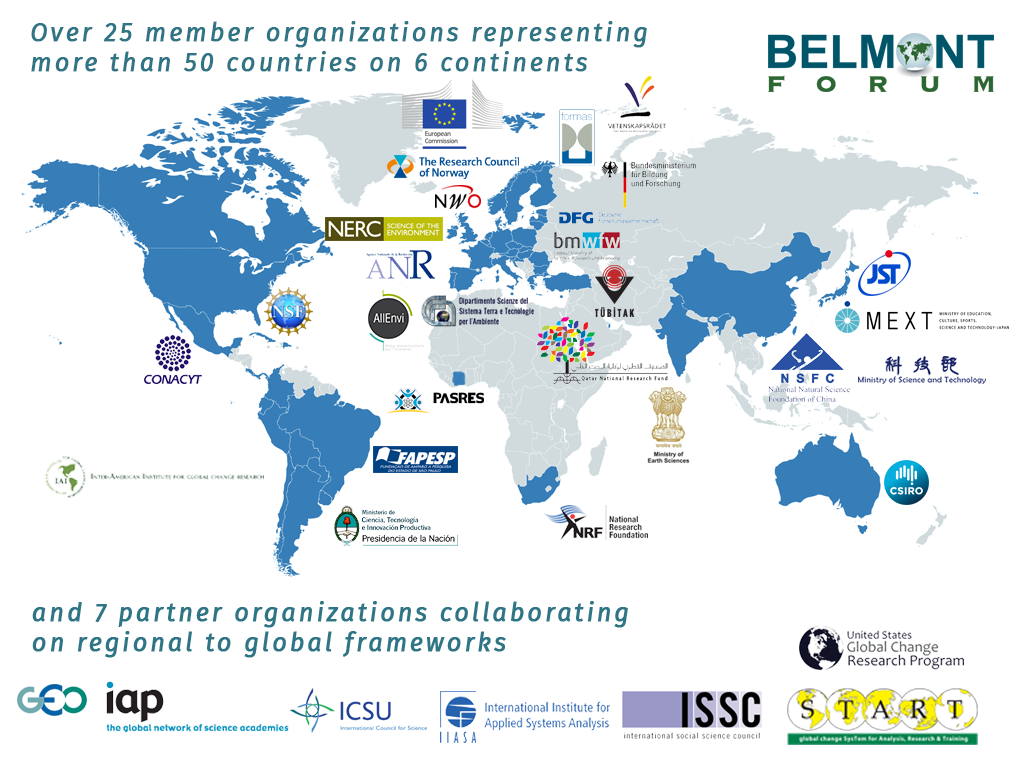 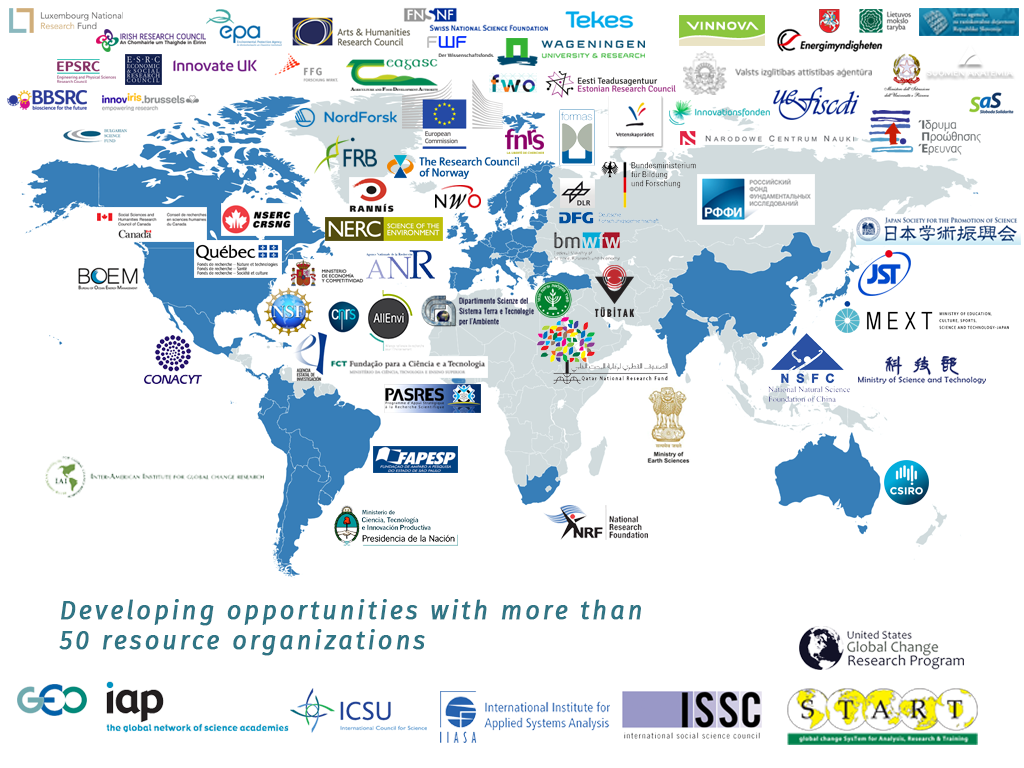 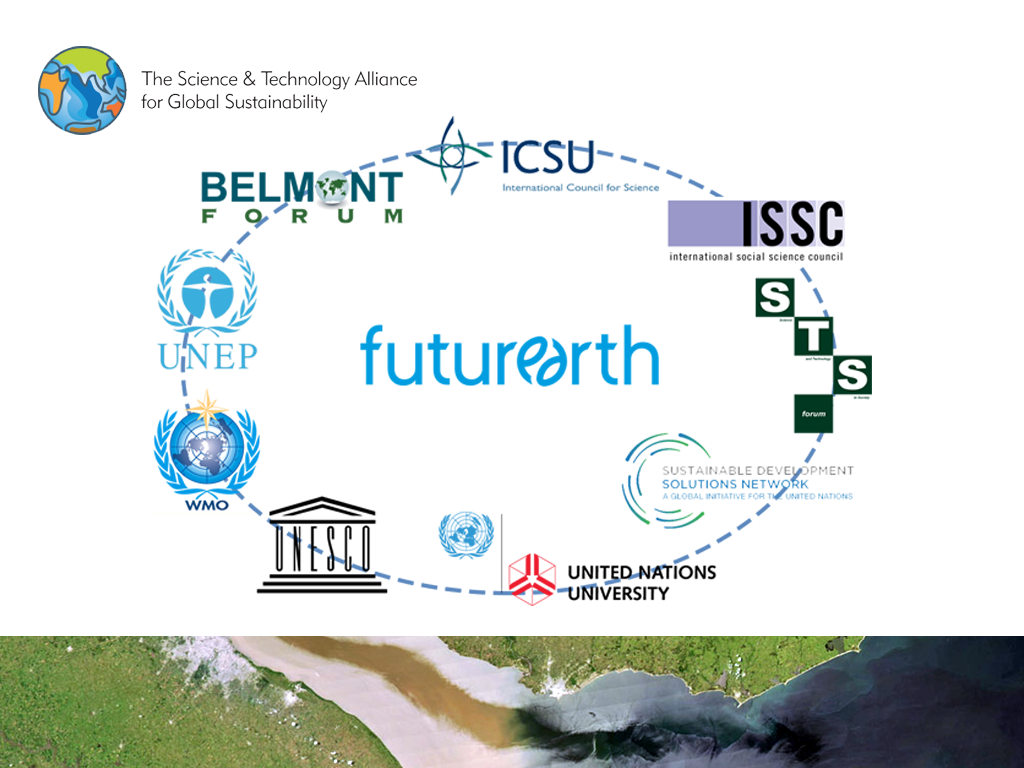 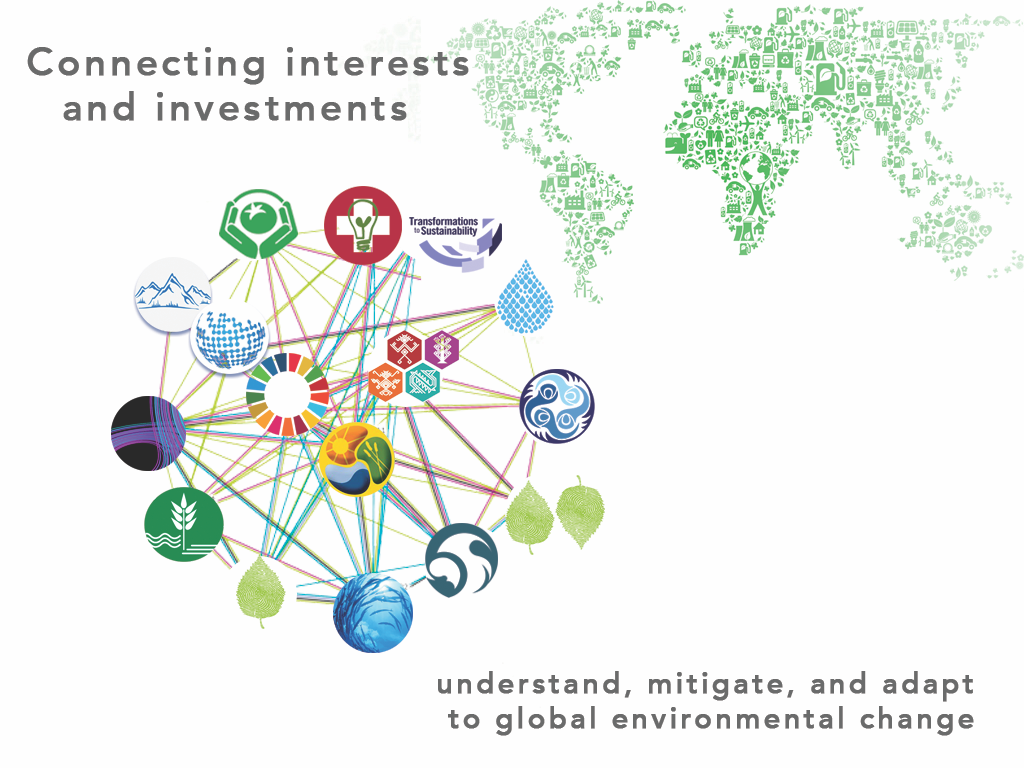 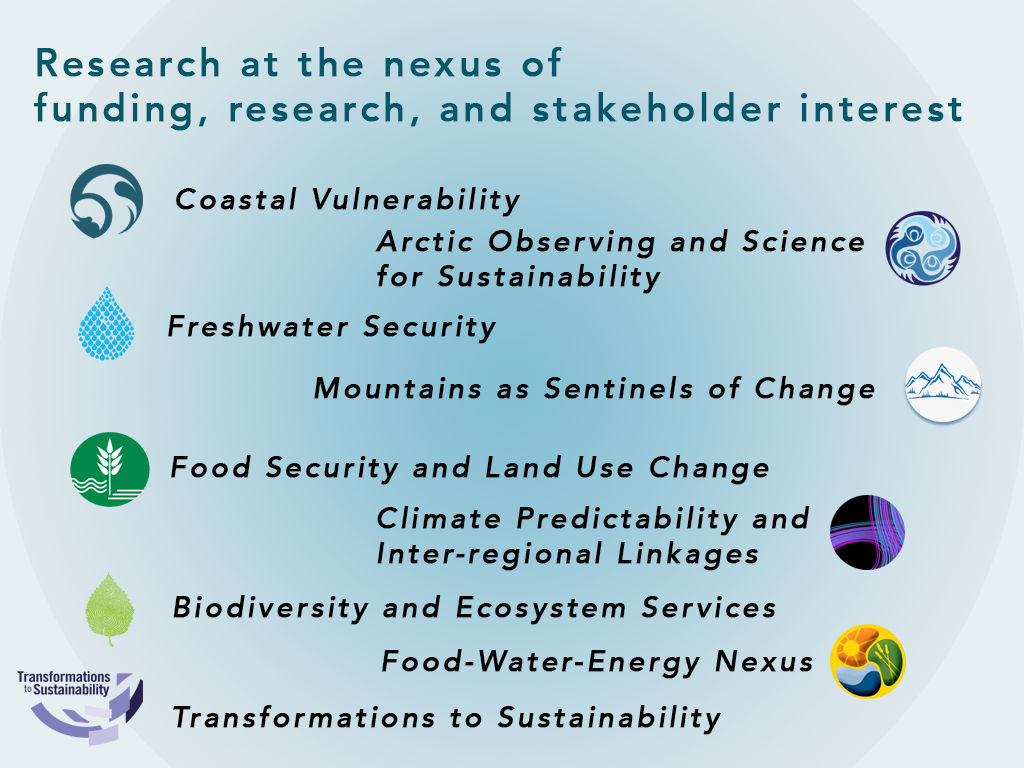 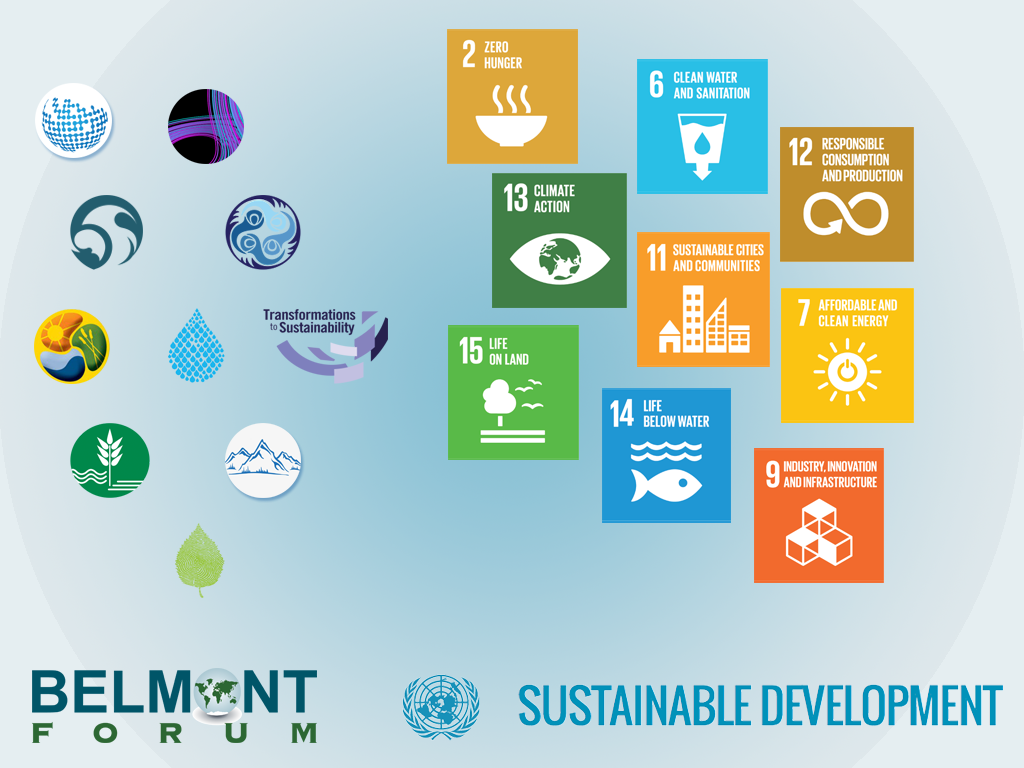 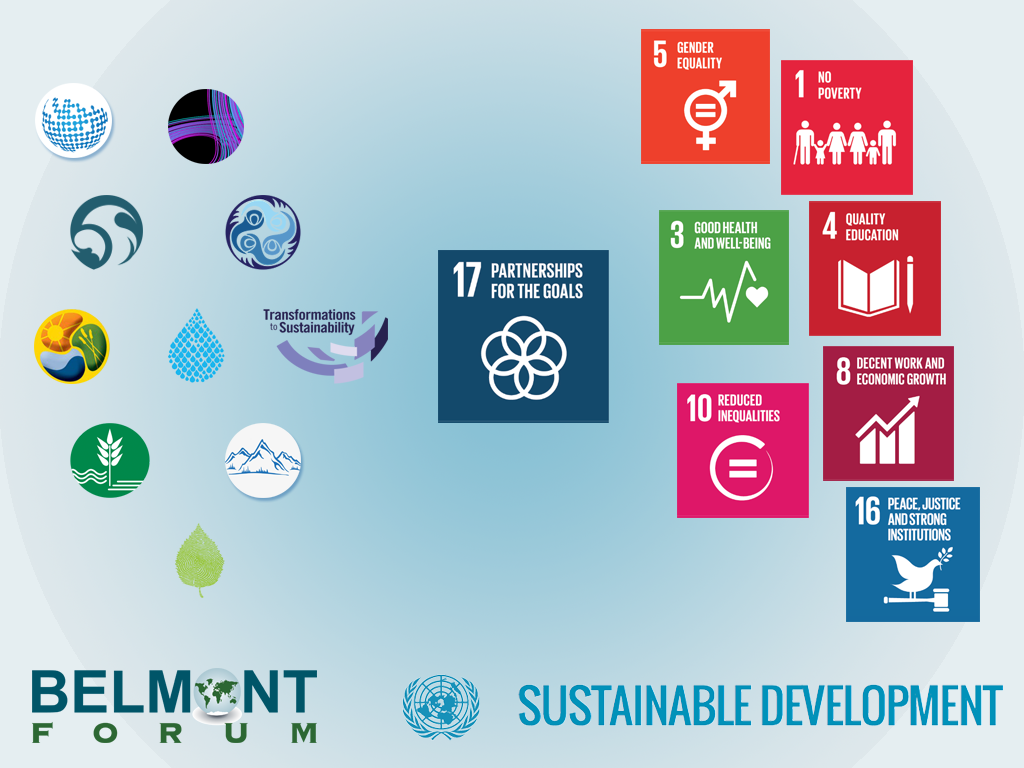 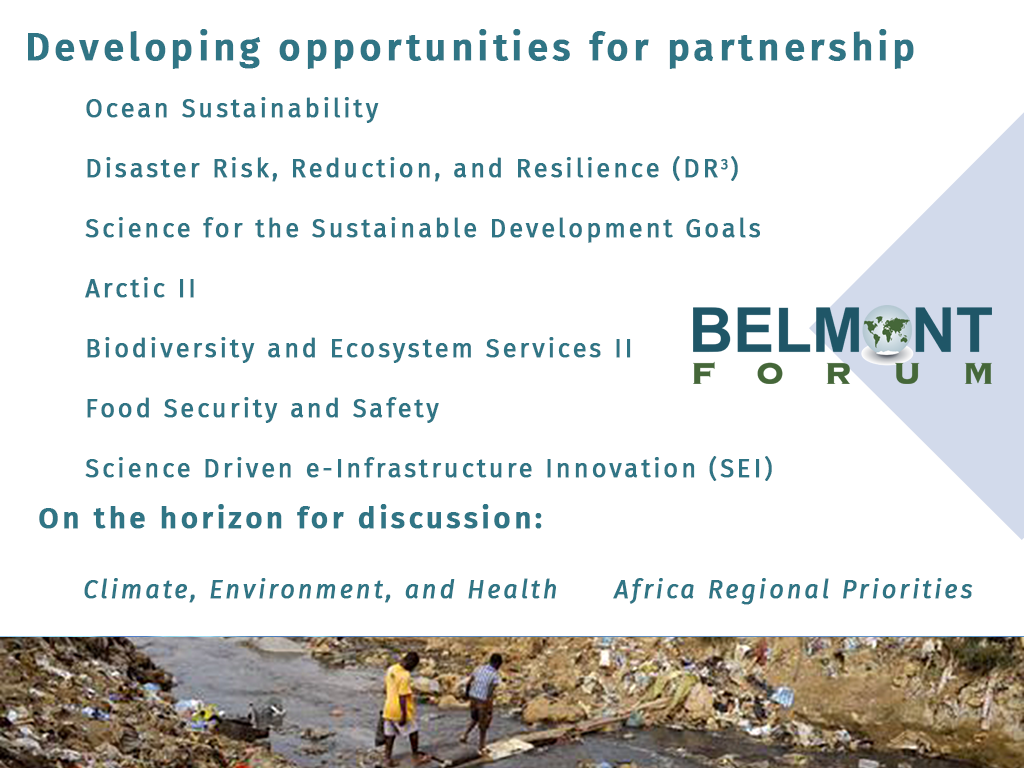 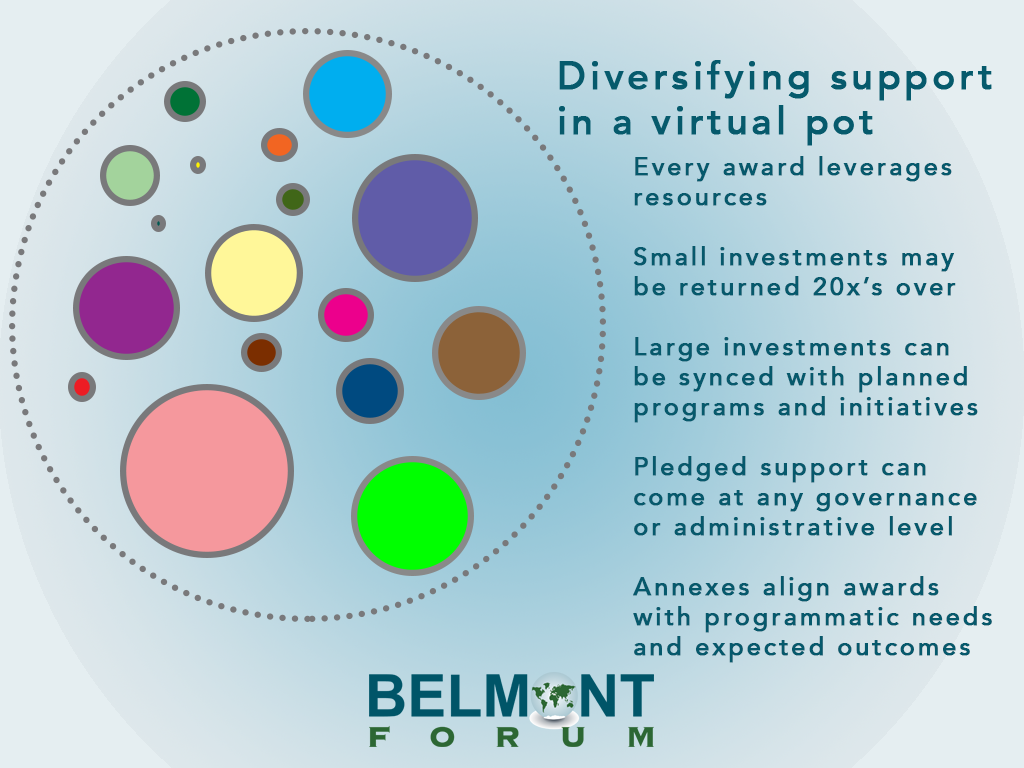 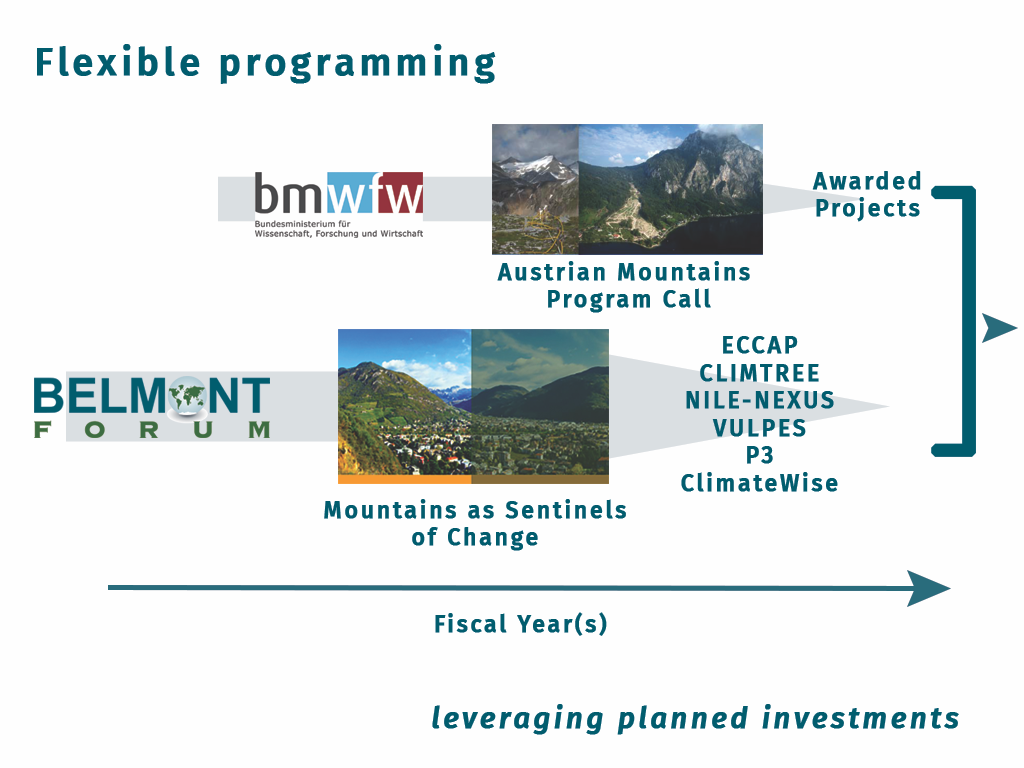 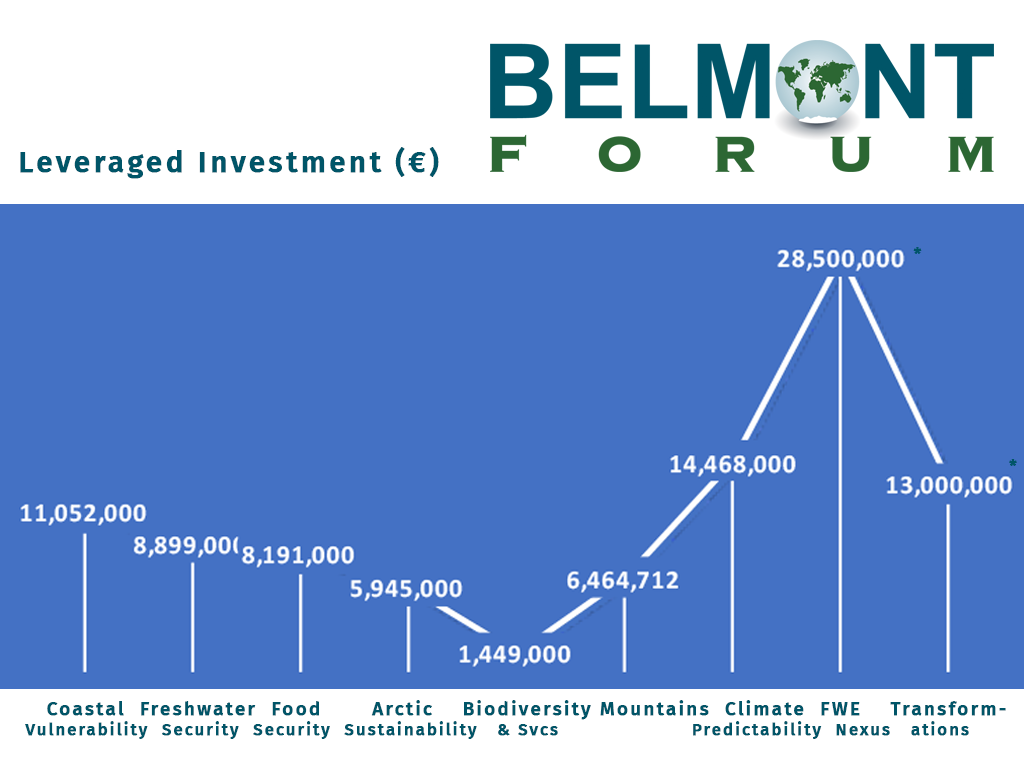 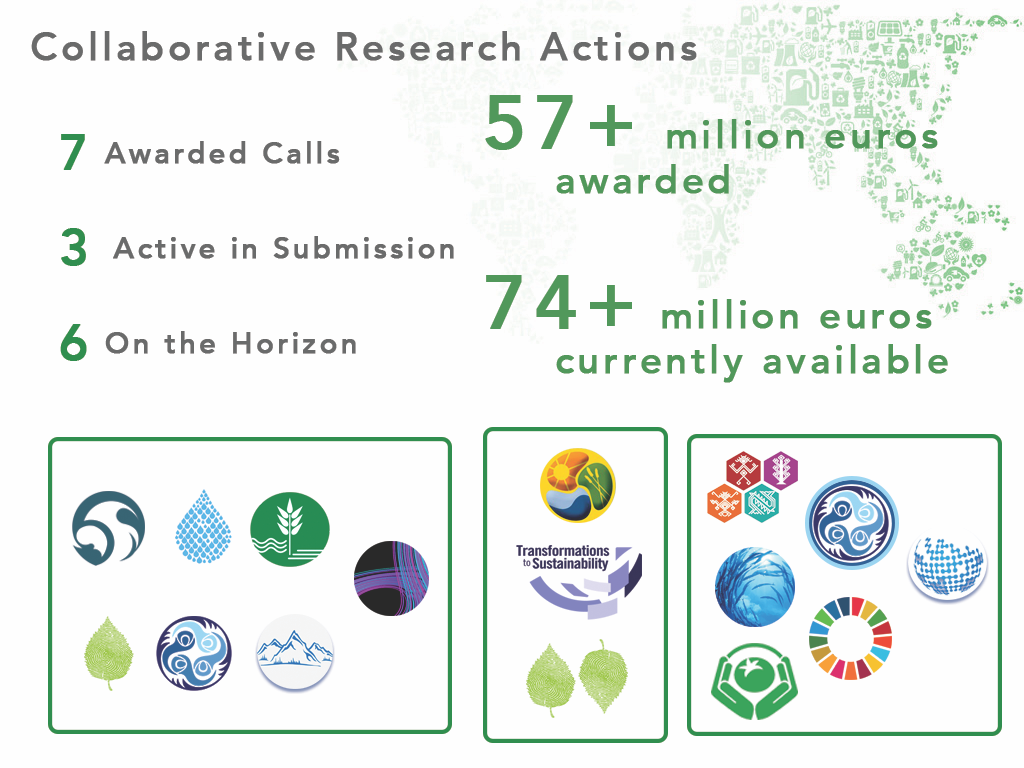 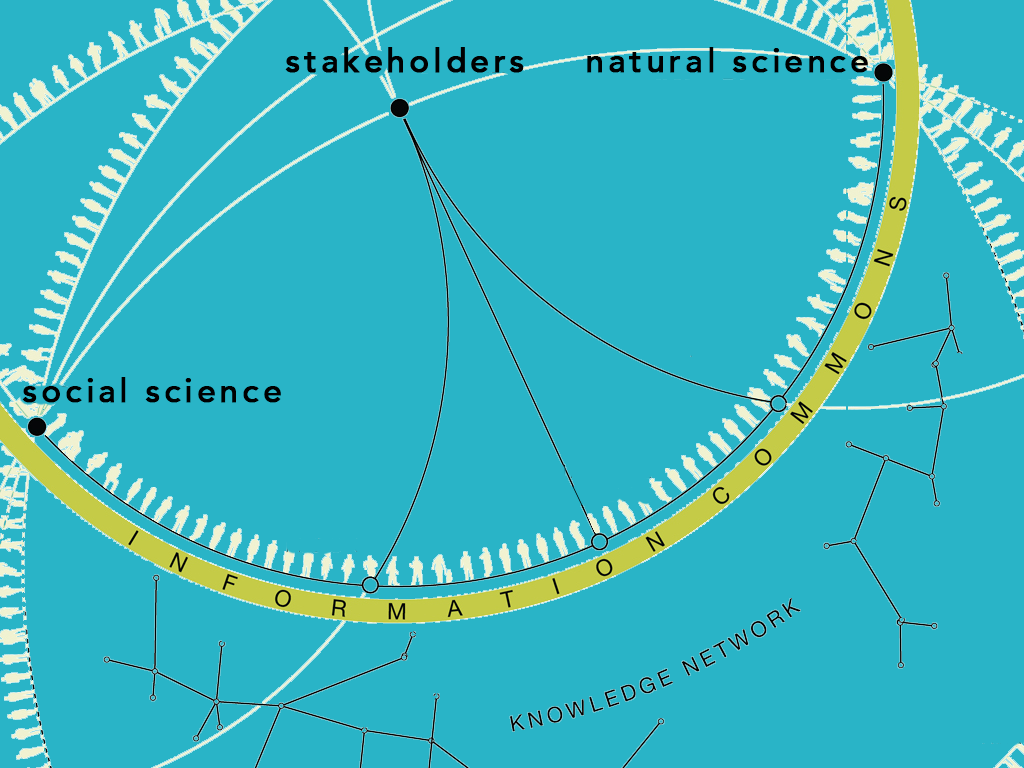 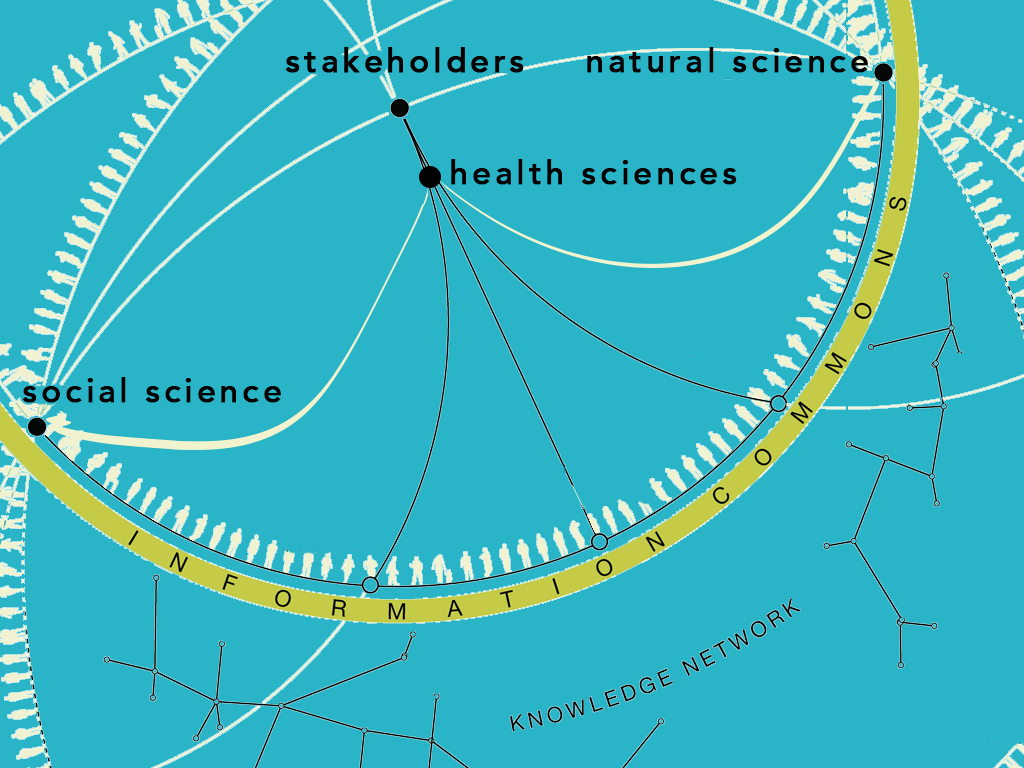 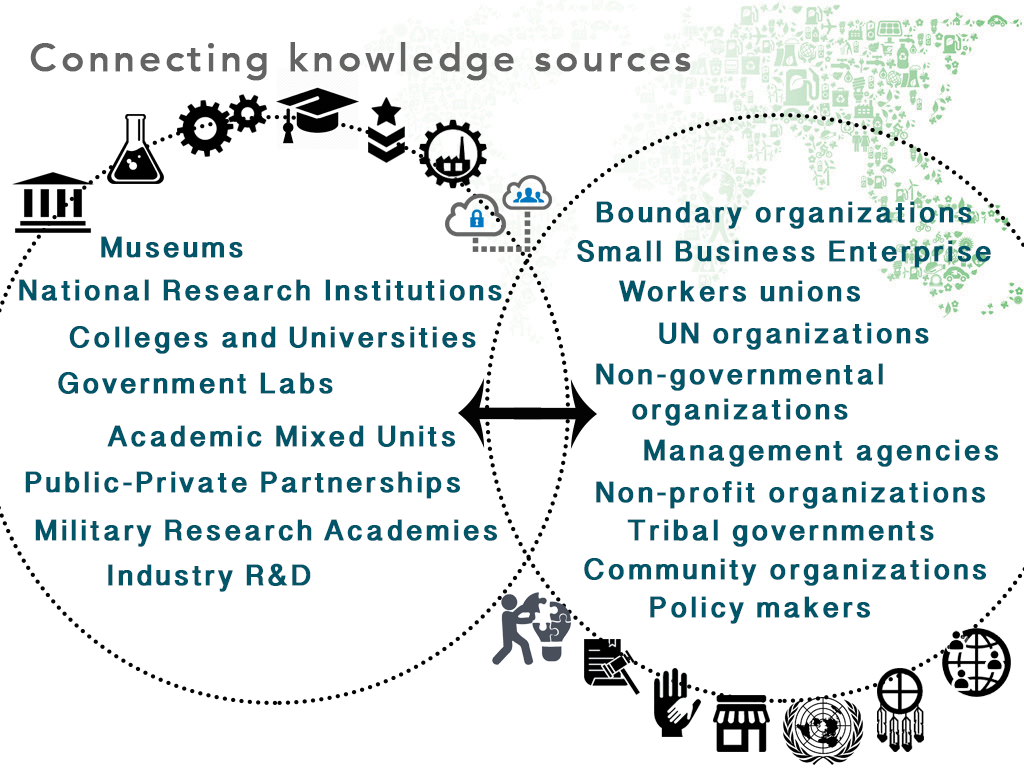 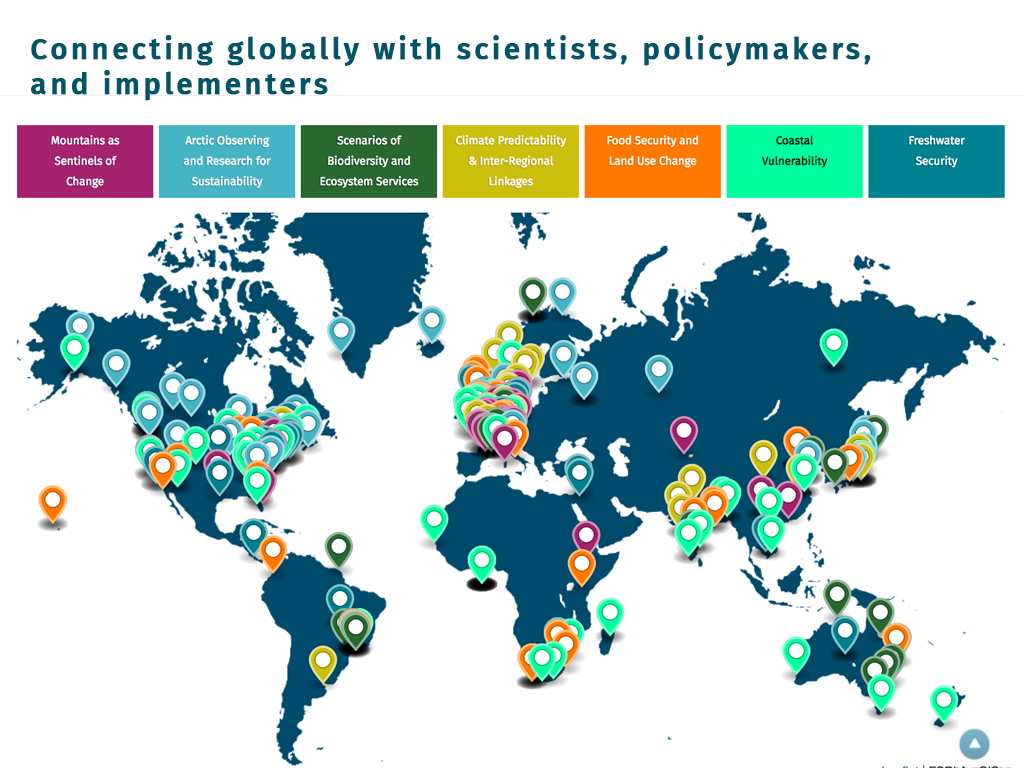 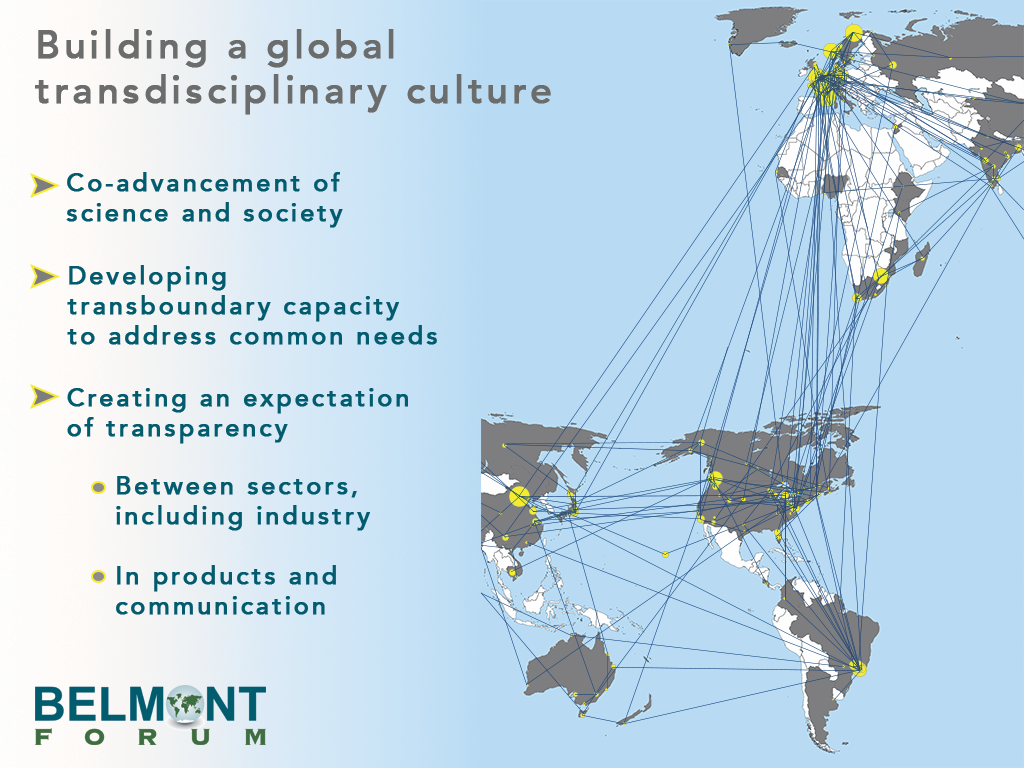 [Speaker Notes: Building a culture slide]
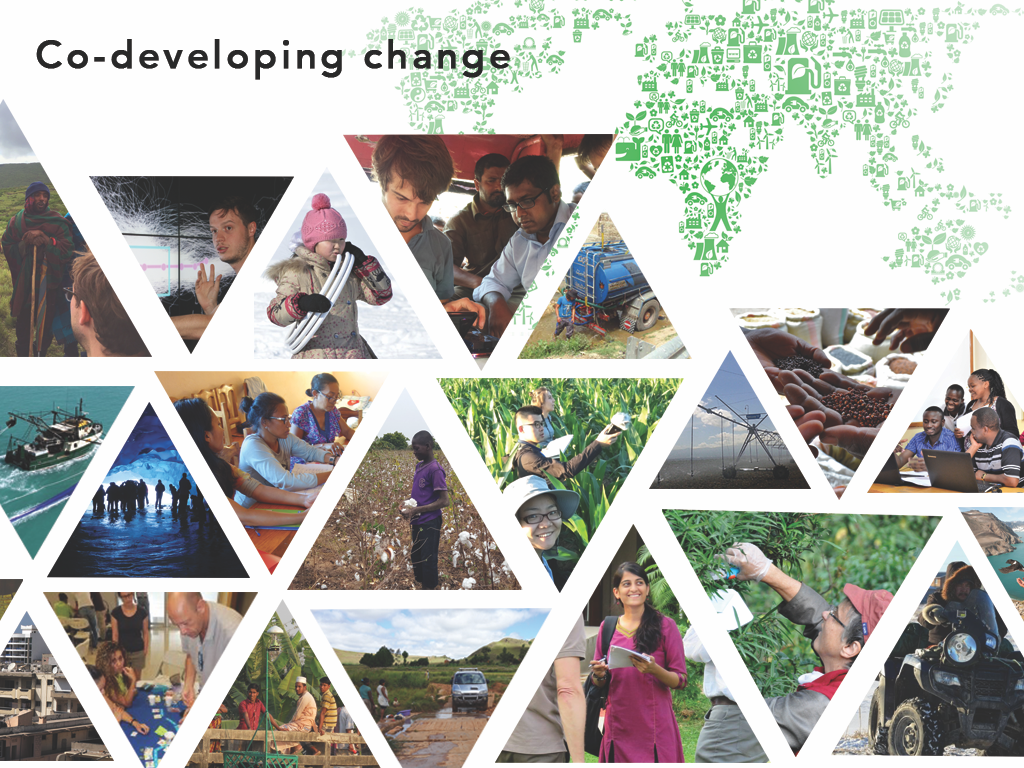 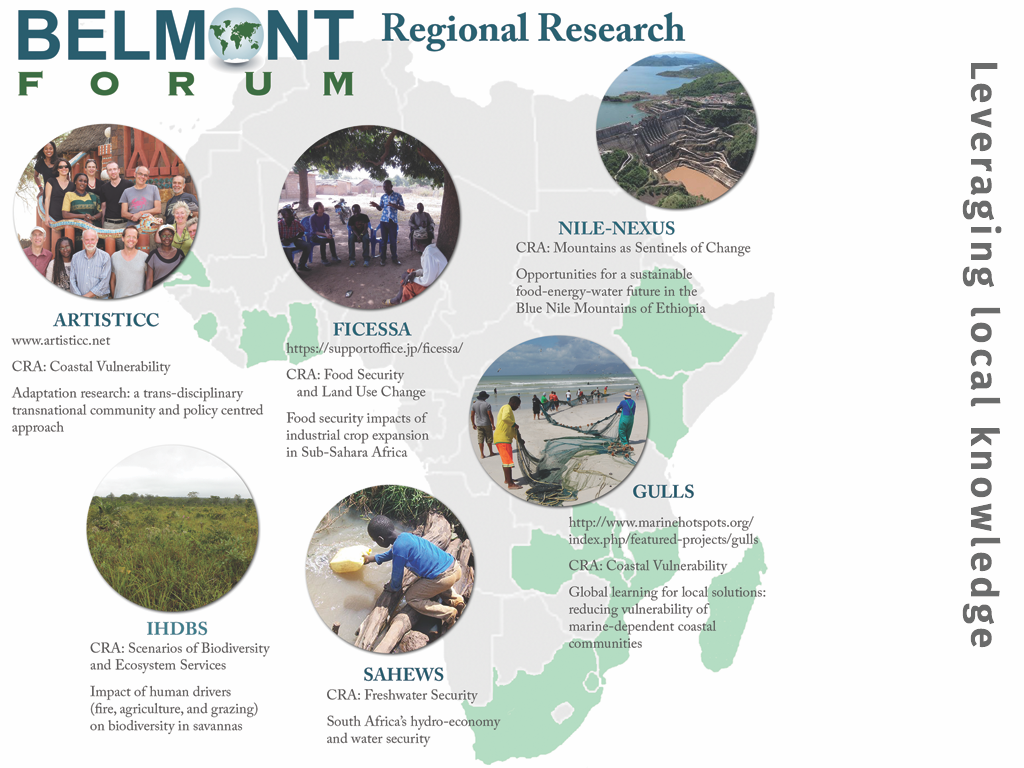 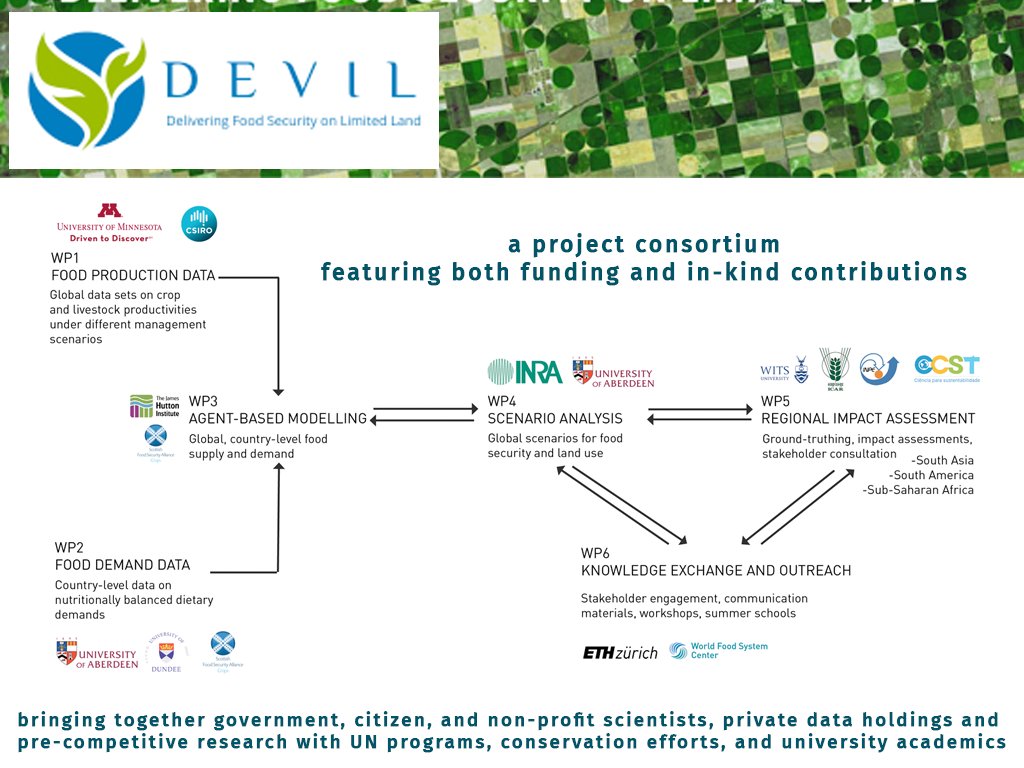 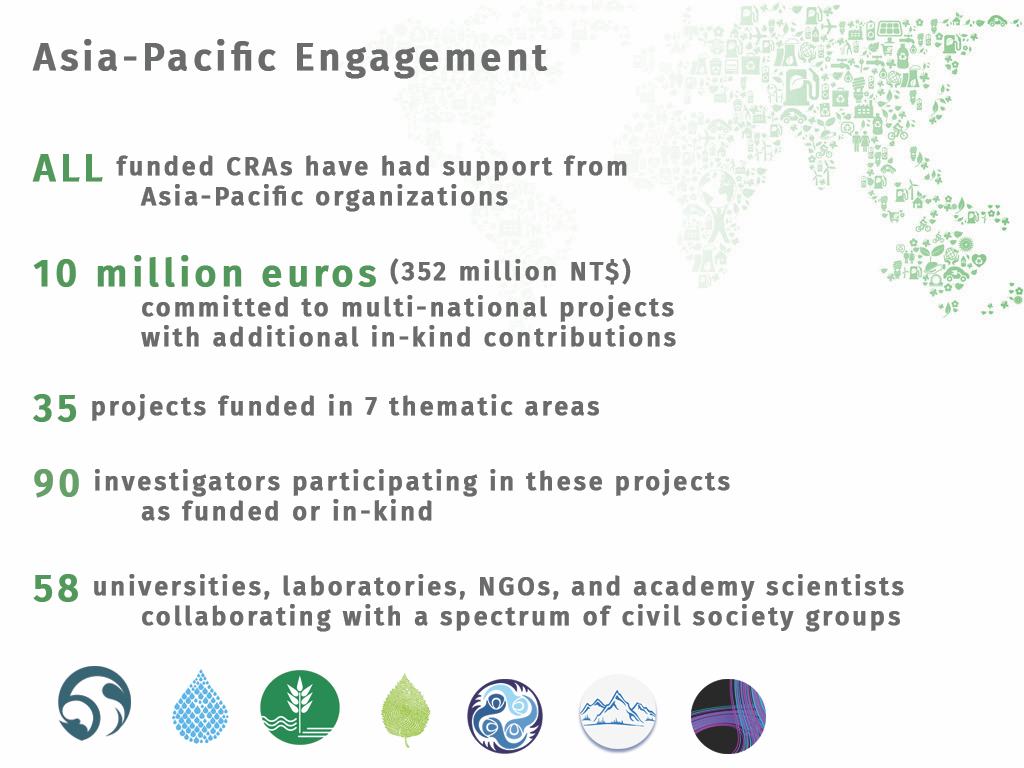 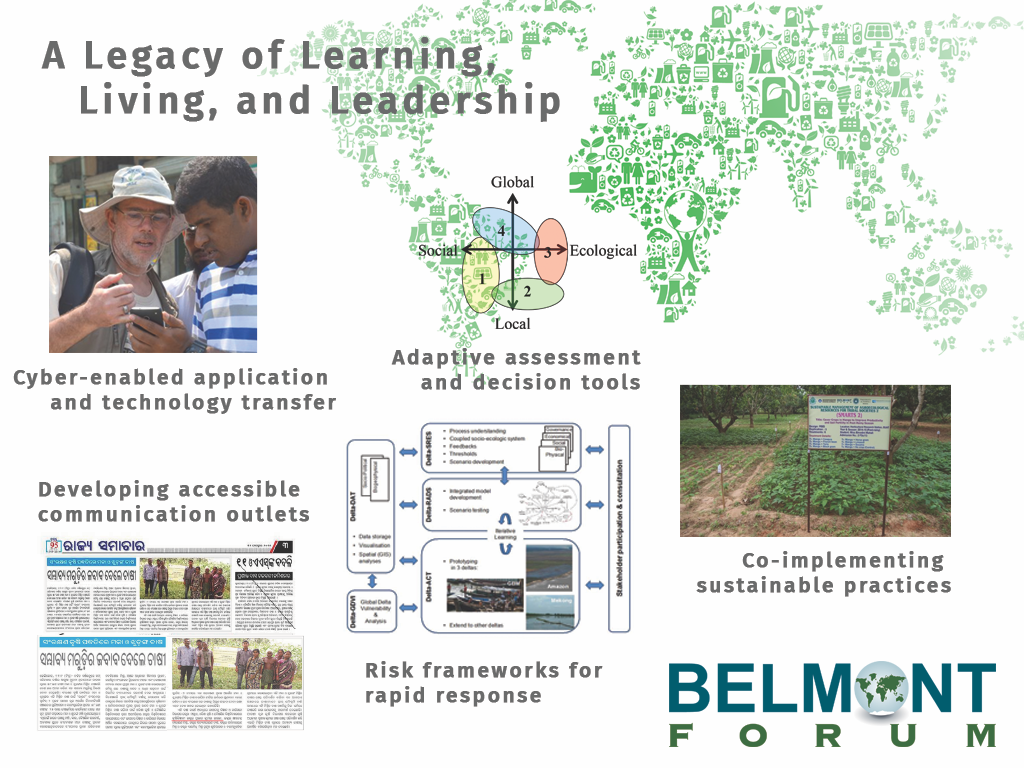 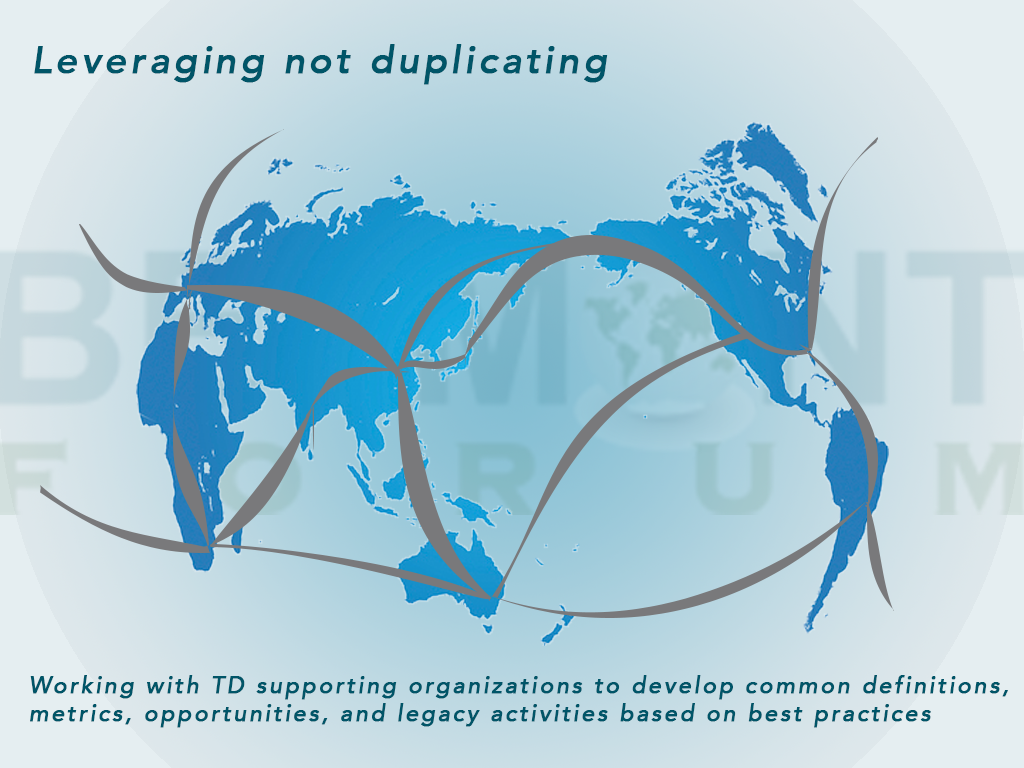 [Speaker Notes: TD training, open data access, etc]
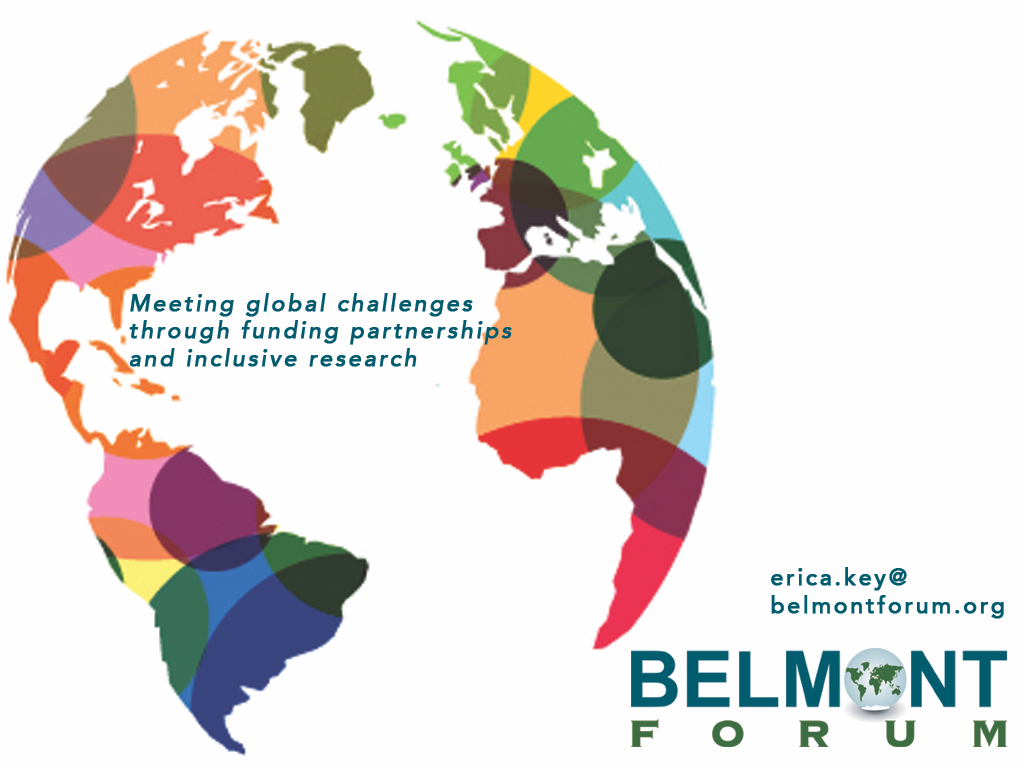 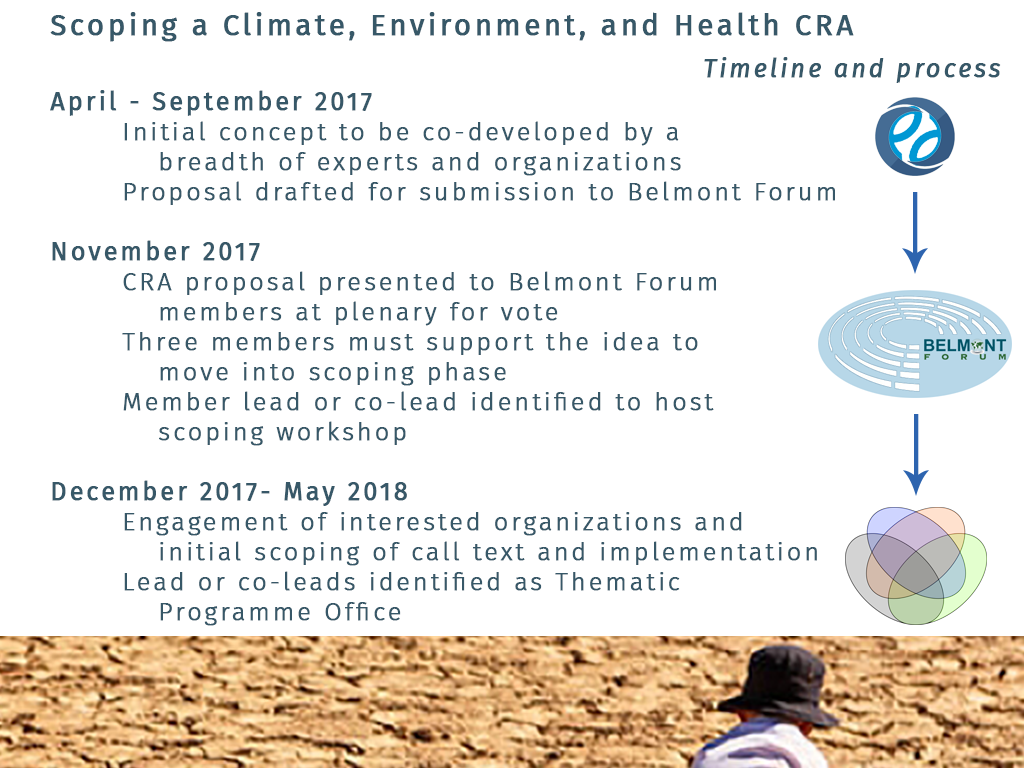 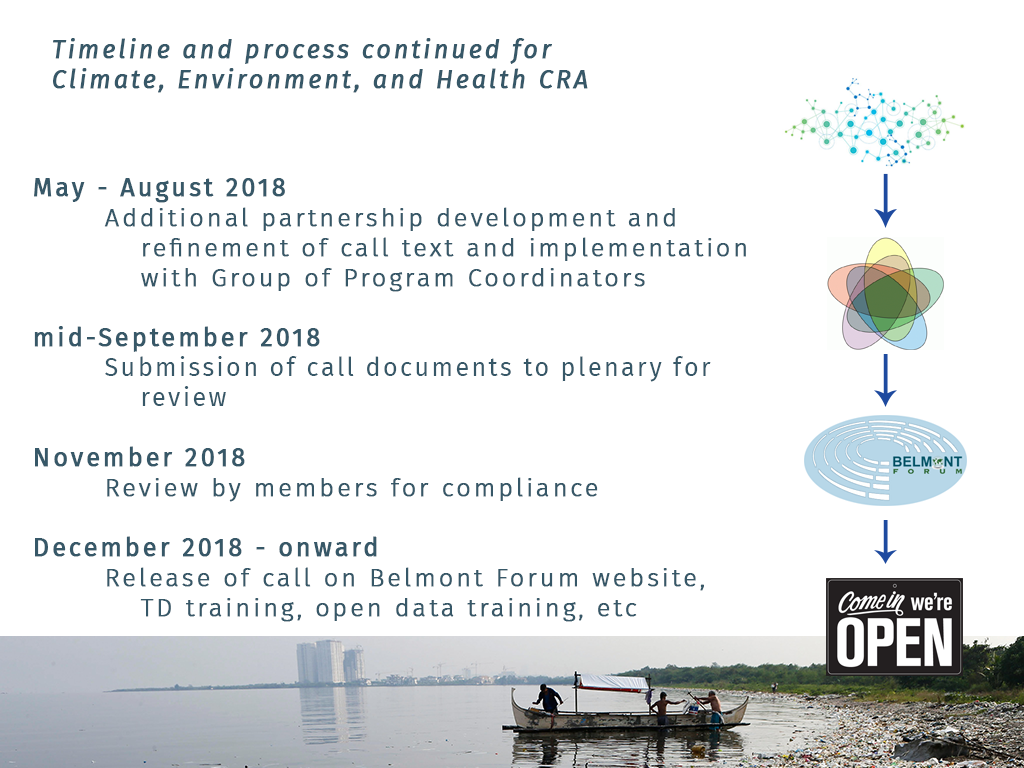 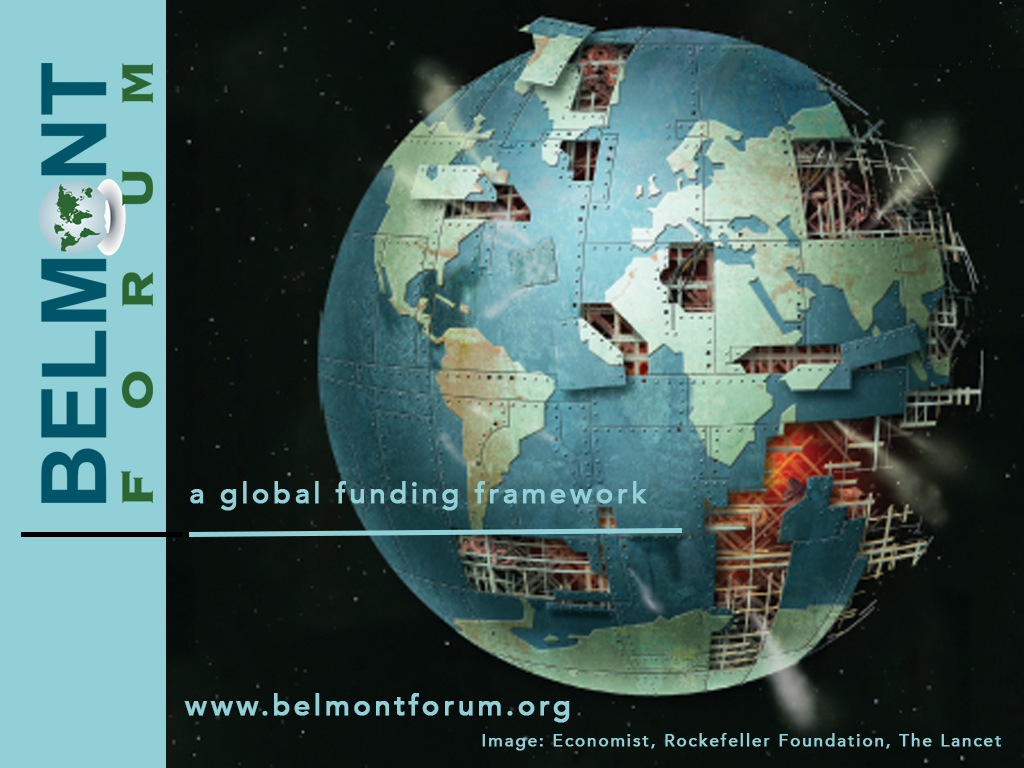